SOBRE O AUTOR

 	APOSTOLOS DOXIADIS
 
 Nascido na Austrália em 06/06/1953
                             (60 anos)
 Criado na Grécia
 Desde a juventude interessado na
   ficção e nas artes
 Caso de amor com a Matemática
 Universidade de Columbia (Nova York) – com 15 anos
 Trabalho de Pós-Graduação em Matemática Aplicada na École Pratique des Hautes Études (Paris) – Modelos matemáticos para o sistema nervoso.
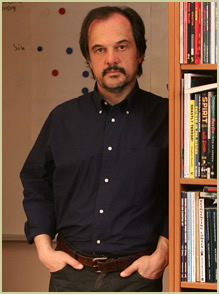 APOSTOLOS DOXIADIS 

 Após os estudos voltou para a Grécia e a seus antigos amores 
(escrita, cinema e teatro)
 Publicou 4 romances em grego:
	Vida Paralela (1985)
 	Makavettas (1988)
	Tio Petros e a Conjectura de Goldbach (1992)
	Três Homens Little (1997).
 Além do Logicomix (2009) – grafic novel
 Recebeu inúmeros prêmios
 Hoje vivem em Atenas, é casado com a romancista Dorina Papaliou e  tem três filhos.
Fonte: www.apostolosdoxiadis.com
Tio Petros e a Conjectura de Goldbach (1992)

 Publicado internacionalmente em 2000
 Traduzido para mais de 40 idiomas
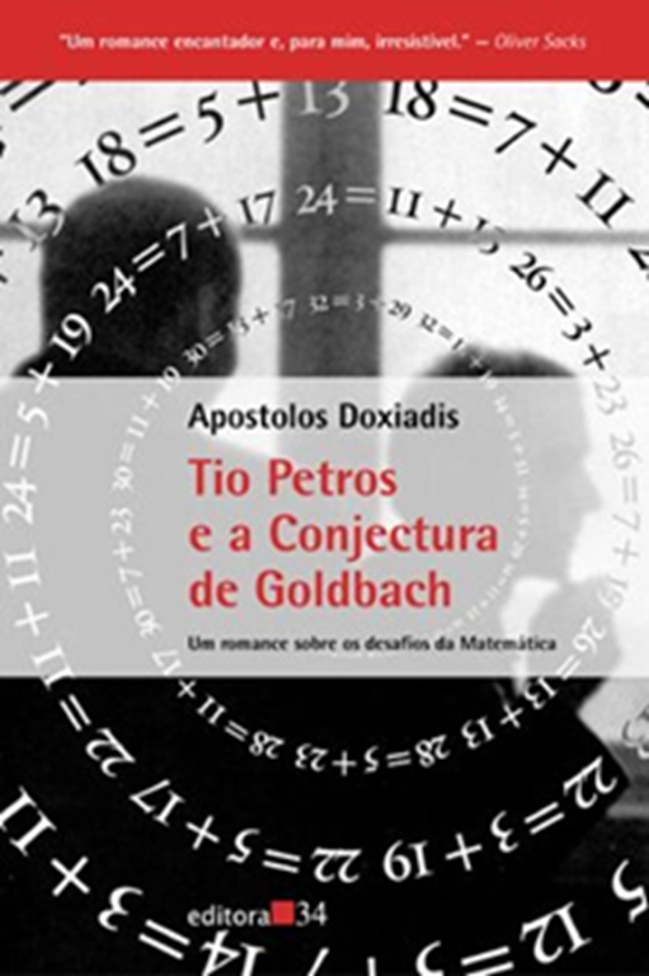 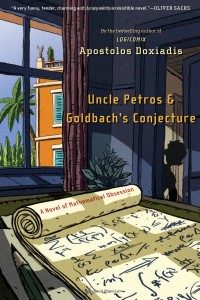 O que é um teorema?Em matemática, um teorema é uma afirmação que pode ser provada como verdadeira através de outras afirmações já demonstradas, como outros teoremas, juntamente com afirmações anteriormente aceitas, como axiomas. 
Exemplo
 a) Teorema de Pitágoras;b) Teorema da Bissetriz Interna;c) Teorema de Tales;.
.
.
z) Teorema de Kolmogorov–Arnold–Moser
O que é uma CONJECTURA?Uma conjectura é uma ideia, fórmula ou frase, a qual não foi 

provada ser verdadeira, baseada em suposições ou ideias 

com fundamento não verificado. As conjecturas utilizadas 

como prova de resultados matemáticos recebem o nome 

de hipóteses.

Exemplos
a) 

b) Todo número inteiro par maior que 2 pode ser representado como a soma de dois números primos
Um Pequeno Bate Papo

Em 1742, na correspondência entre Christian Goldbach e o famoso

 matemático suíço Leonhard Euler, foi formulada a seguinte questão:

 "Todo número inteiro par maior que 2 pode ser representado como

 a soma de dois números primos".
Hoje, mais de 250 anos depois, a Conjectura de Goldbach tornou-

se um dos problemas mais intrigantes da Matemática. Mesmo já 

tendo sido testada empiricamente até 1.014, ninguém jamais 

conseguiu provar que a afirmação é válida para todos os números 

inteiros maiores que 2 - e, recentemente, até um prêmio de 1 milhão

 de dólares foi oferecido a quem for capaz de demonstrá-la.
Enredo

O Tio Petros e a Conjectura de Goldbach de Apostolos Doxiadis é um

 romance de leitura fácil que apresenta um panorama fascinante da

 teoria dos números e permite entender por que razão os números 

primos, que não têm padrão aparente de sucessão ou distribuição,

 sempre intrigaram os matemáticos. O livro tem como objectivo 

permitir perceber o que é preciso para se fazer matemática, todo o 

prazer que está envolvido nos momentos de contemplação mas 

também todas as dificuldades, e inclusivamente perigos, que 

recheiam o caminho daqueles que se aventuram na criação 

matemática.
A CONJECTURA

 A conjetura de Goldbach, proposta

 pelo matemático prussiano Christian Goldbach, é um dos problemas

 mais antigos não resolvidos da matemática, mais precisamente

 da teoria dos números.

 Ela diz que todo número par maior ou igual a 4 é a soma de

 dois primos.

 Por exemplo: